КРАЕВОЙ КОНКУРС«ДИРЕКТОР ШКОЛЫ СТАВРОПОЛЬЯ - 2023»Командная работа: слагаемые успеха
ЛАБОВСКАЯ ВИКТОРИЯ 
АЛЕКСАНДРОВНА

 

директорМОУ СОШ № 14 с. Орловки 
Буденновского района
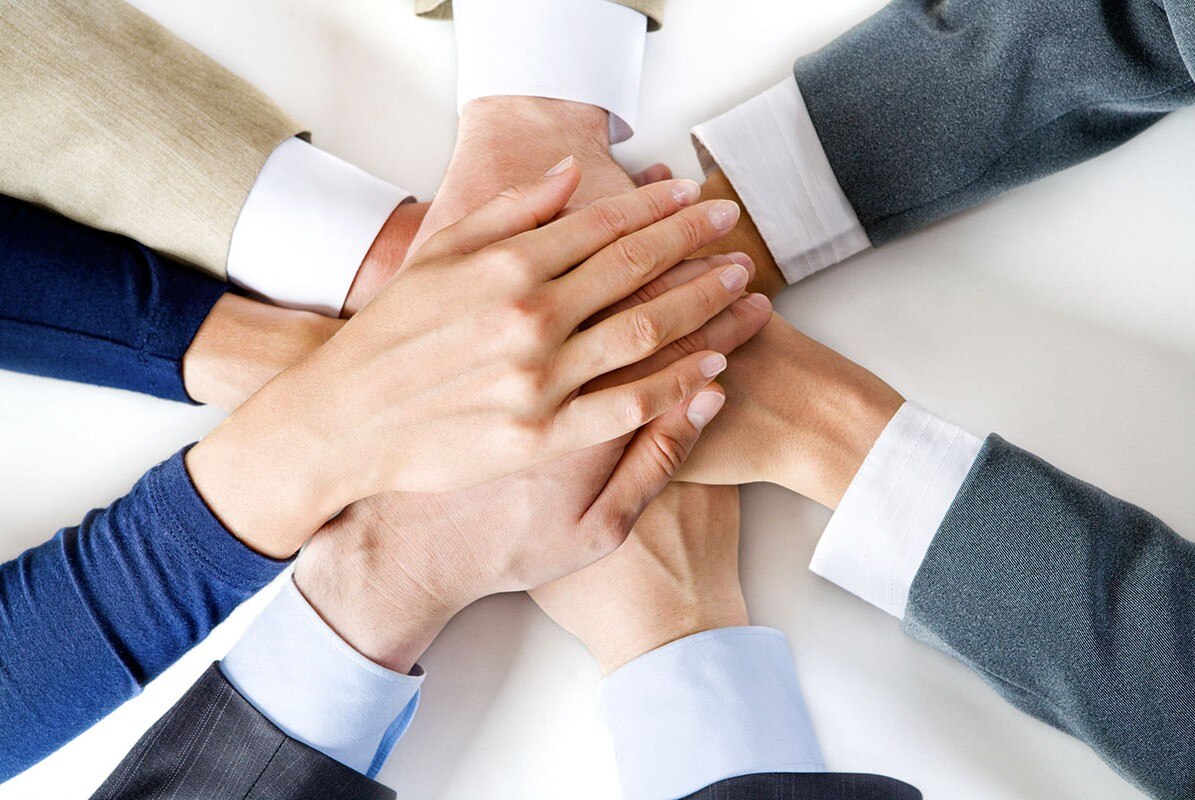 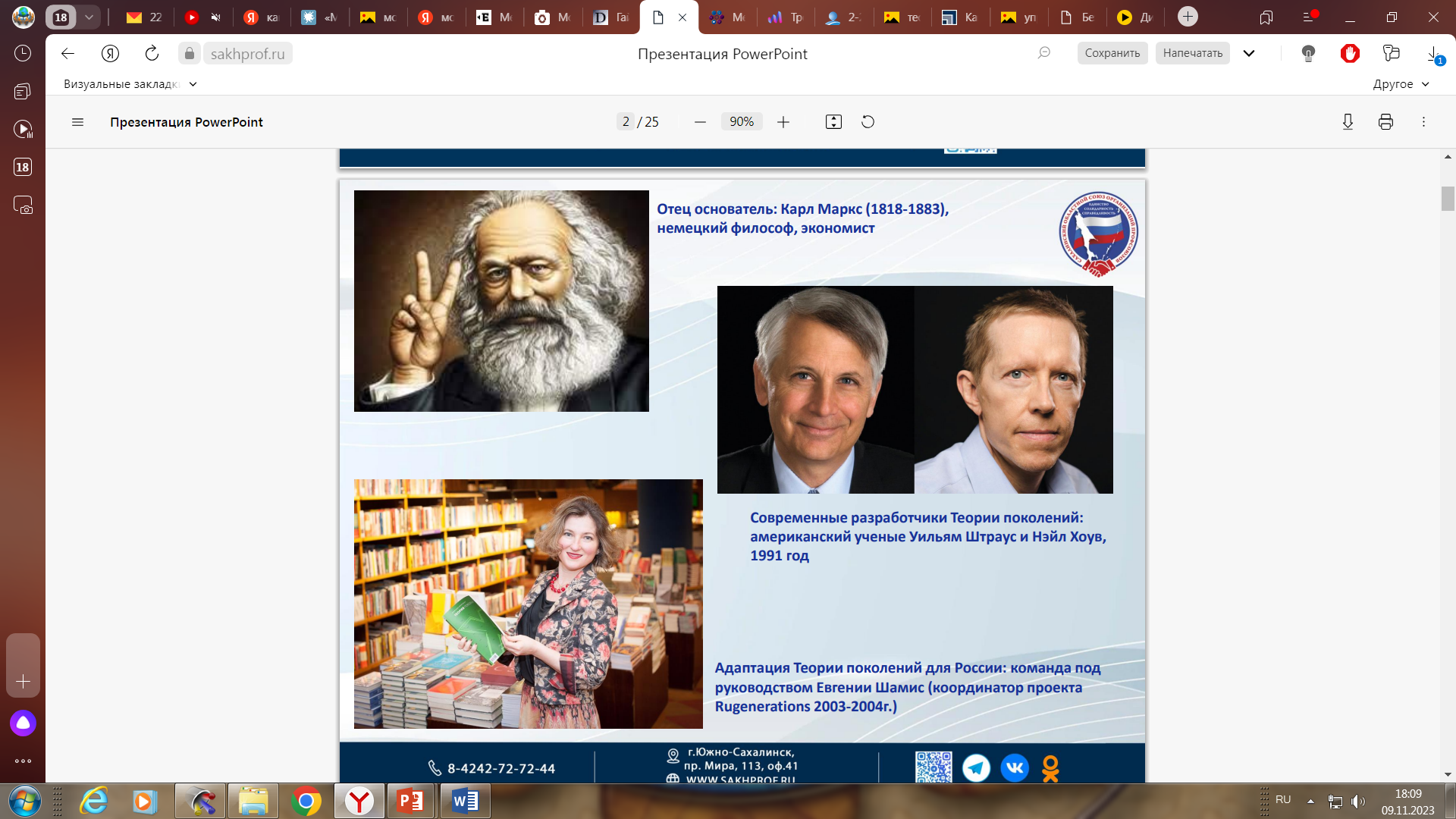 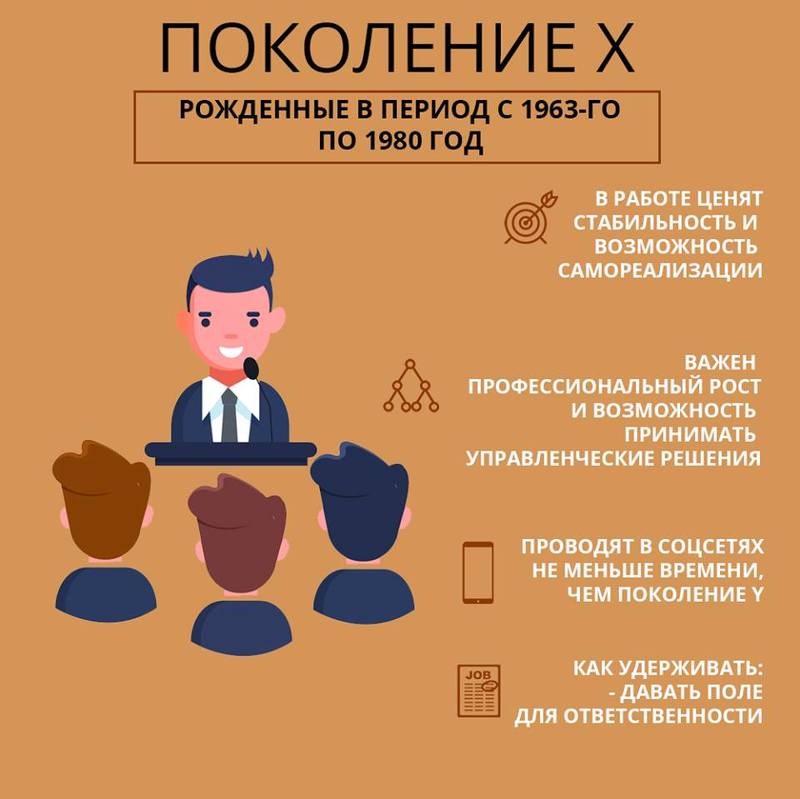 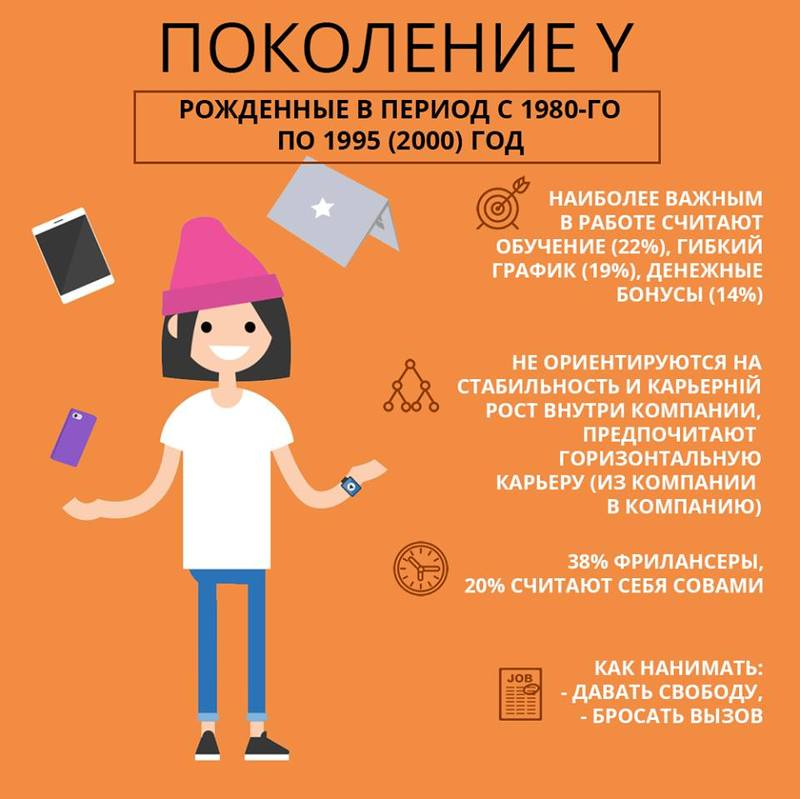 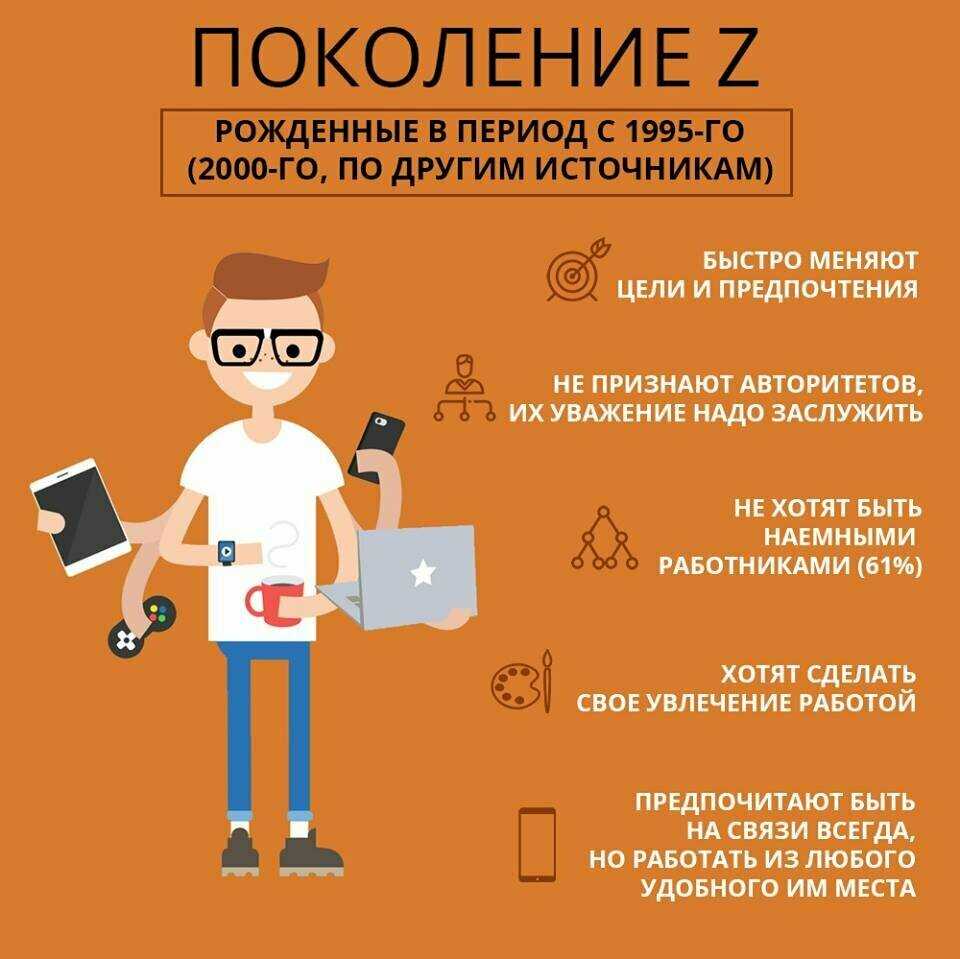 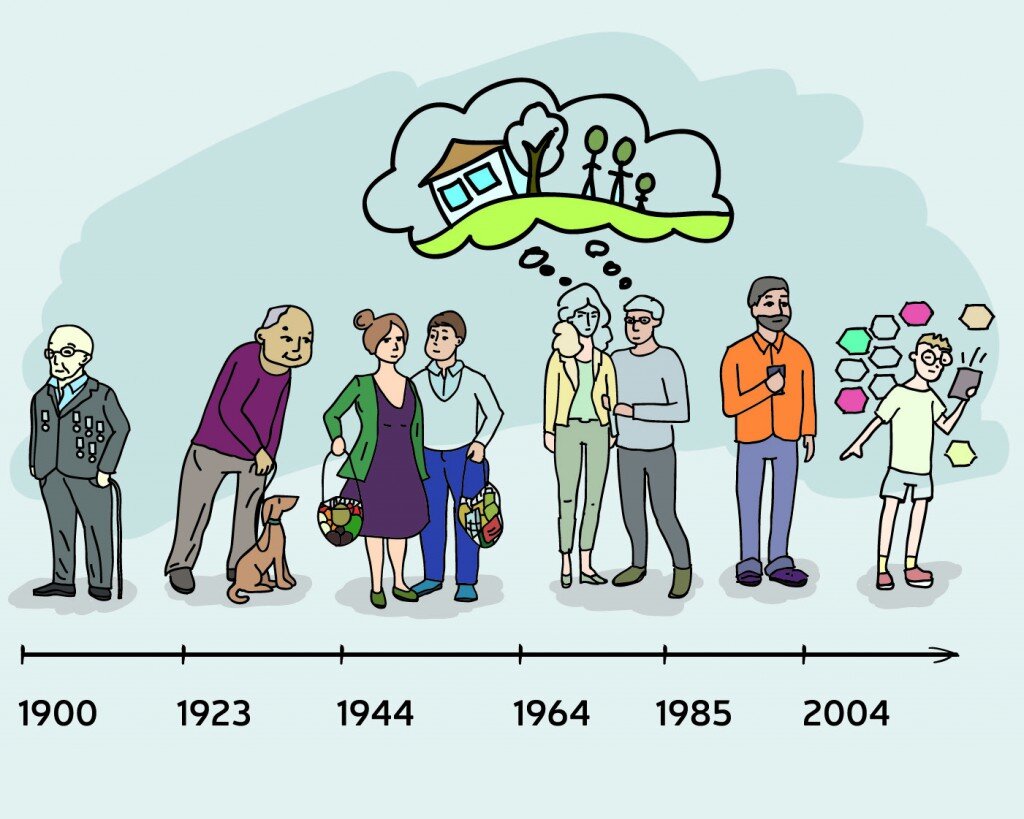 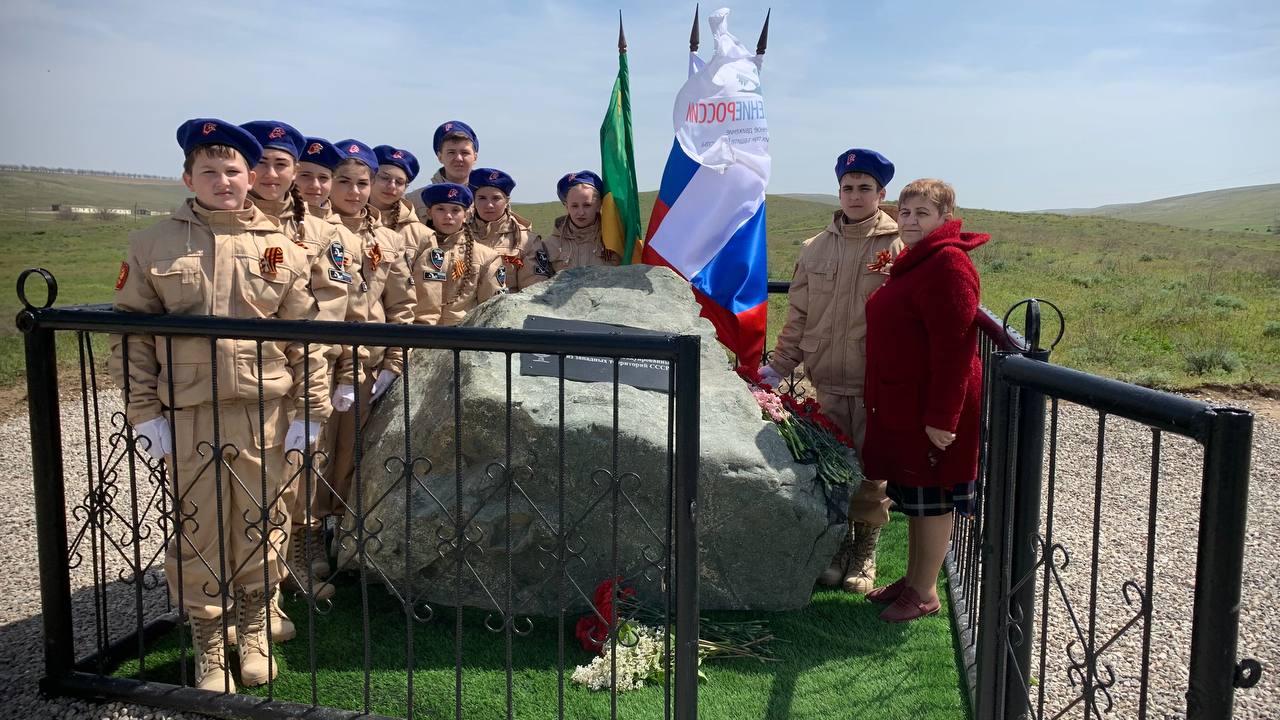 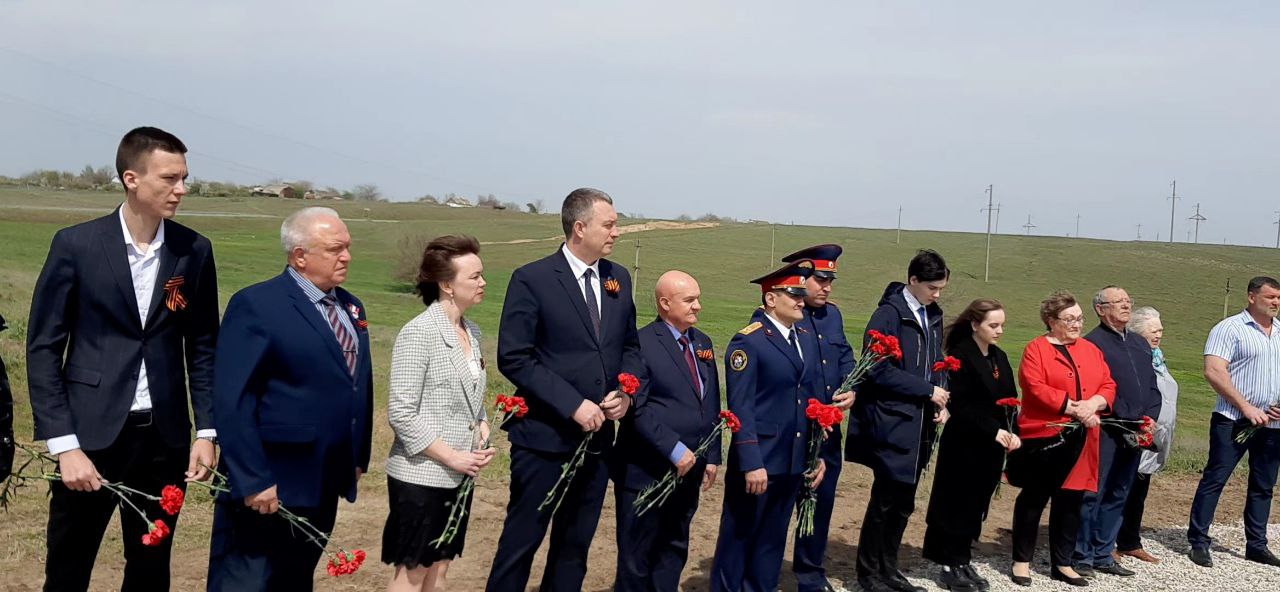 Любые изменения начинаются с себя: определите ценности своего поколения и себя лично;

Разобравшись с собой, постарайтесь понять, ценности других поколений;

Научитесь говорить на языках разных поколений. 
А дальше - используйте эти знания, когда видите необходимость.
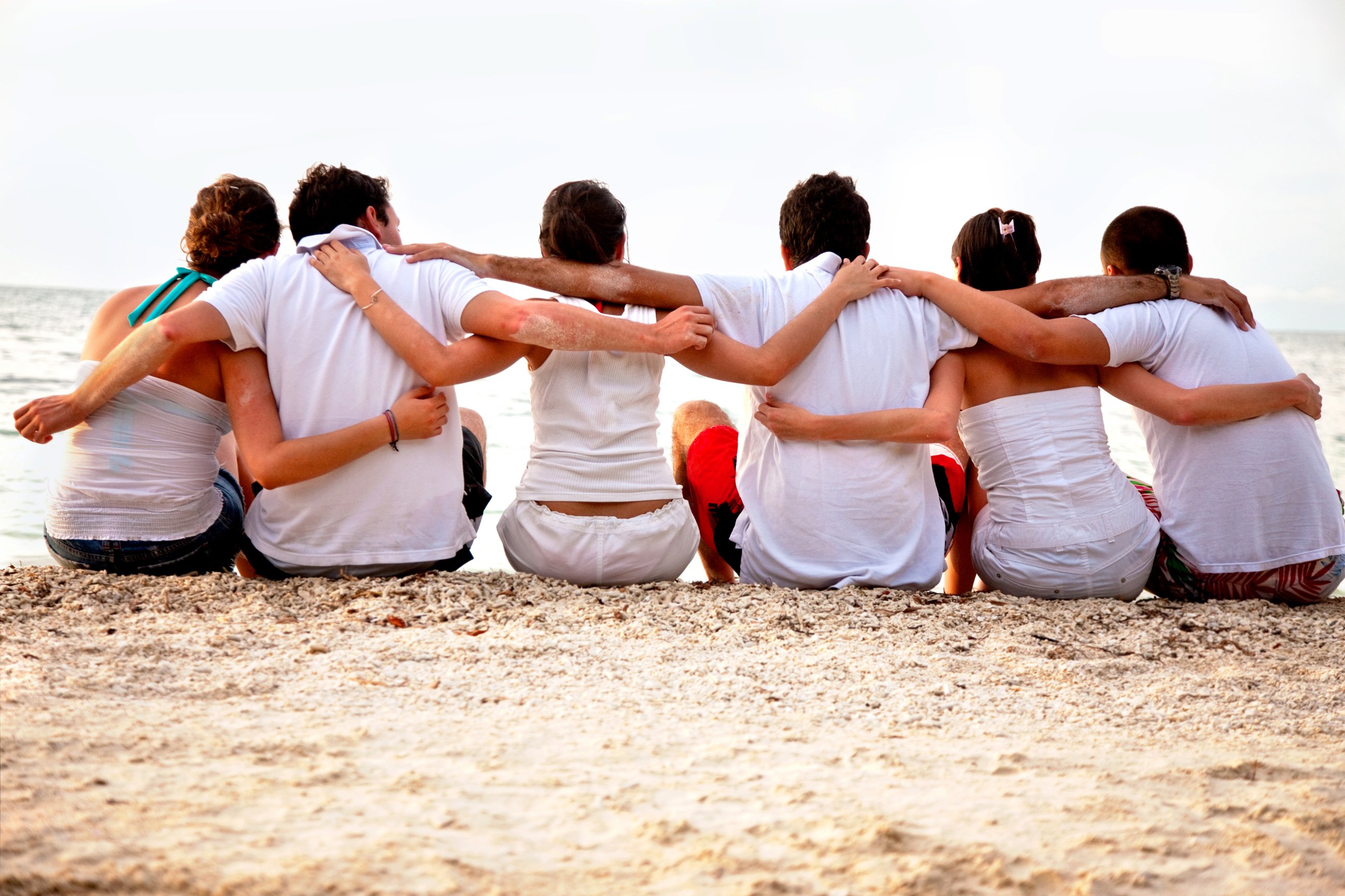